Efficient and robust segmentation of noisy iris images for non-cooperative
iris recognition
Resumo por:
 Vinícius M. de Almeida e Vinícius Queiroz
Sobre o artigo
Autores: Tieniu Tan, Zhaofeng He, Zhenan Sun.
Publicado em 2010.
106 citações.
Ganhadores do concurso Noisy Iris Challenge Evaluation (NICE.I, 2008).
Introdução
Foca na segmentação de íris em ambientes pouco cooperativos.

Utilizam o banco de dados UBIRIS:
Pessoas em movimento;
Distantes das câmeras;
Pouca cooperação.
Introdução
Divide-se o processo de segmentação em quatro módulos: 




Utiliza-se somente a componente vermelha da imagem.
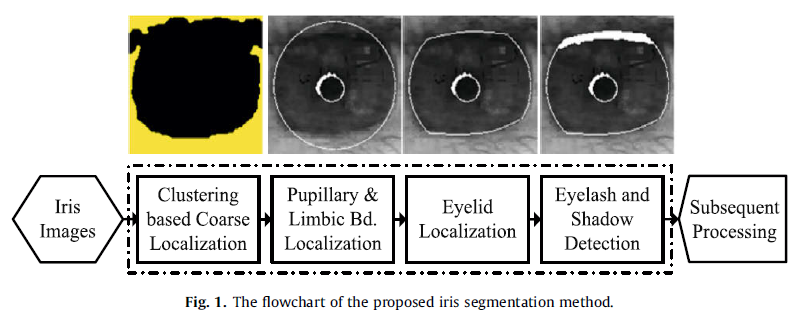 Localização bruta baseada em clustering
Define a região candidata à íris, grosseiramente, para uma posterior localização refinada.

Evita uma má localização, rejeitando regiões  de alto contraste, que poderiam causar confusões.
Localização bruta baseada em clustering
Objetivo: Separar as regiões da imagem em candidata a íris, pele, sobrancelhas, óculos,  e cabelo.

Utiliza um algoritmo baseado em Componentes Conexos (com 8 vizinhos).
Localização bruta baseada em clustering
Necessário um pré-processamento para remoção de reflexões.
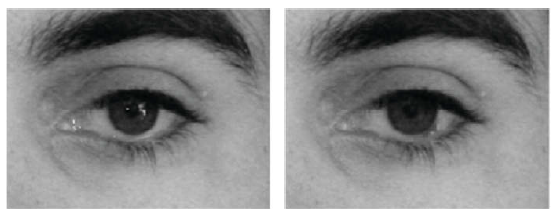 Localização bruta baseada em clustering
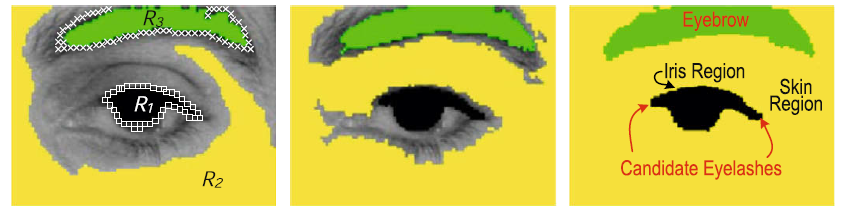 Localização bruta baseada em clustering
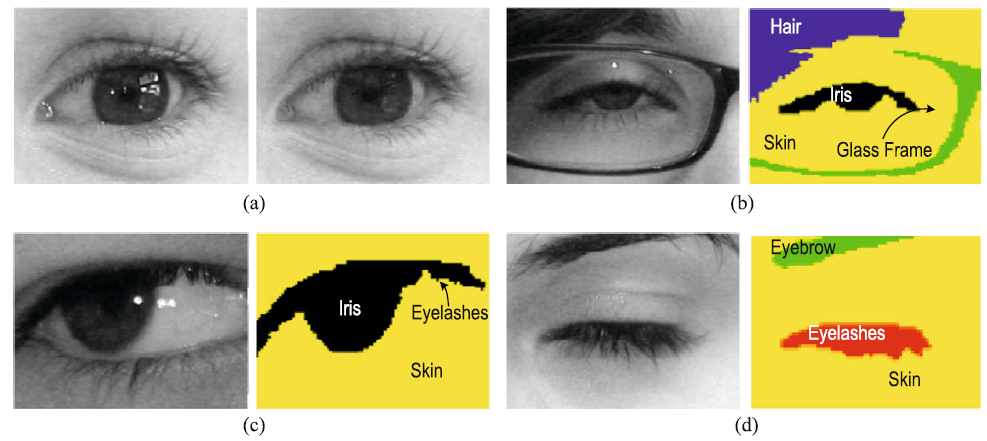 Localização da pupila e do limbus
Utiliza o operador íntegro-diferencial para localização de dois círculos não-concêntricos:
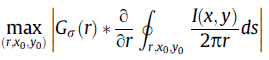 Localização da pupila e do limbus
ItgDiff-ring e ItgDiff-constellation:
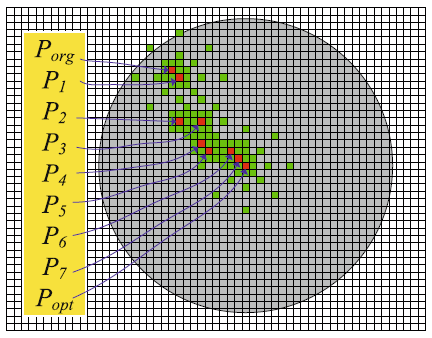 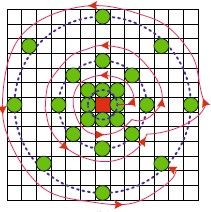 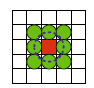 Localização da pálpebra
Remoção dos cílios, imagens verticais de length=7 e rank=2;
Reconhecimento da borda da pálpebra com operador Canny;
Retirada de ruídos a partir de arco (marcado manualmente no treinamento);
Cria uma linha a partir da  transformada de Hough para facilitar a remoção de ruídos;
Localização da pálpebra
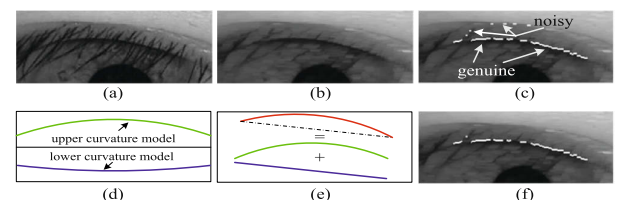 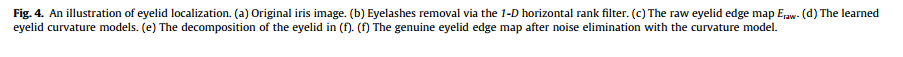 Localização de cílios e sombras
Reconhece a diferença de histograma entre as sobras e a imagem normal;
Faz um treinamento para encontrar o melhor limiar entre estes histogramas;
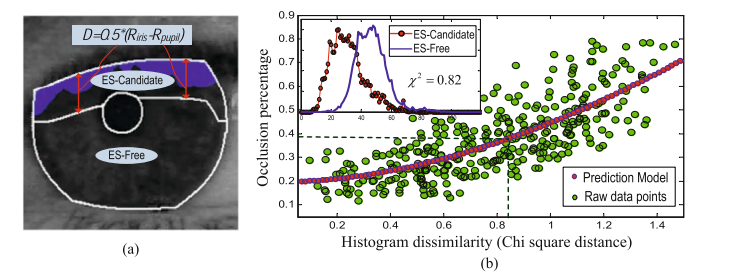 Experimentos
Utiliza base de dados UBIRIS, com 2377 imagens;
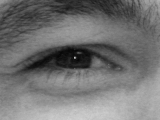 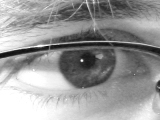 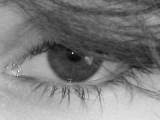 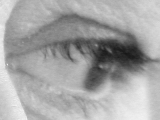 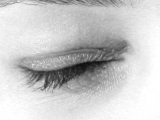 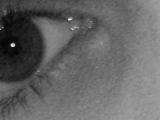 Experimentos
Teste sobre localização bruta:


Teste sobre ItgDiff-ring e ItgDiff-constellation:
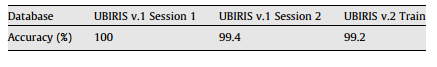 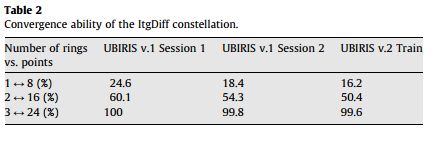 Resultados
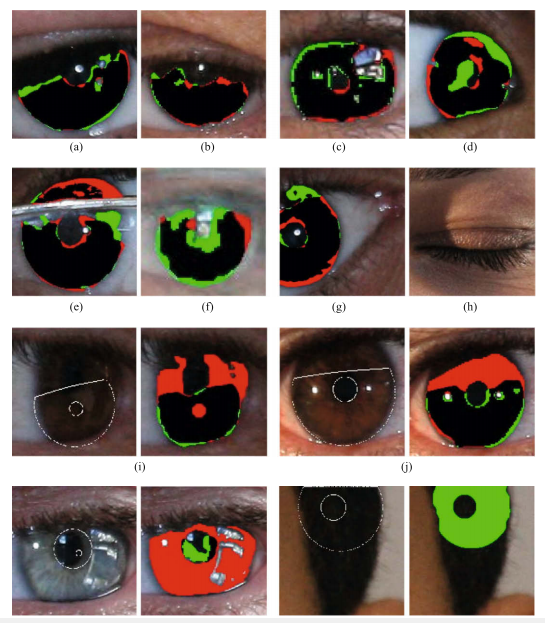 Duvidas ?